Professional Learning Communities as a Way of Life
Community, Complexity, Collaboration
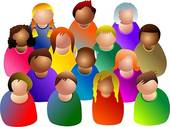 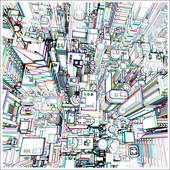 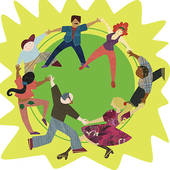 Learning from Lesson Study
Real context of teaching and learning
A problem of interest
Shared goals for learning and development
Ongoing method for improvement
Builds collaboration (Lewis & Hurd, 2011)
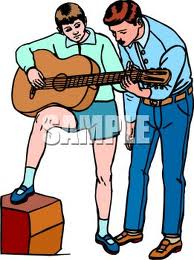 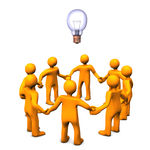 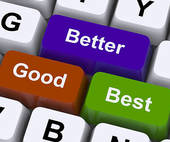 [Speaker Notes: What you have learned and are learning in the process of doing Lesson Study is the best preparation
For CHANGING THE CULTURE OF YOUR SCHOOL TO MAKING IT A PROFESSIONAL COMMUNITY THAT IS THE BEST DESCRIPTION OF WHAT ALL SCHOOL CULTURES CAN BE.  (NOT JUST 5-8 TIMES A YEAR, BUT AS THE NORM FOR THE SCHOOL.]
Professional Learning Communities:A Shared Definition
Collaboration and honest talk.
Examining practice together.
Collective construction of knowledge.
Meeting regularly together.
Solving teaching and learning problems
Practices such as: observation,problem solving, mutual support, advice giving.
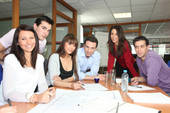 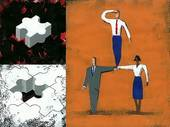 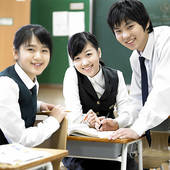 [Speaker Notes: THE IDEA OF PLC’S HAS TAKEN OVER THE IMAGINATION OF EDUCATORS THROUGHOUT THE WORLD.

WHY HAS THE IDEA BECOME SO COMPELLING REGARDLESS OF COUNTRY OR CONTEXT?  IS IT

BECAUSE IT APPEARS TO BE AN ORGANIZATIONAL FORM THAT CAN HANDLE THE RAPID PACE OF

CHANGE?  IS IT BECAUSE WE FINALLY ACCEPT THE IDEA THAT SOCIAL RELATIONSHIPS ARE AN

IMPORTANT CONDITION FOR THE DEV. AND IMPROVEMENT OF PRACTICE?  IS IT THAT WE NOW

UNDERSTAND THAT TEACHER GROUPS NEED TO BE FLEXIBLE AND LOOSE TO ADAPT TO

DIFFERENT CONTEXTS AND CONCERNS?  IS IT THAT THE SEEMINGLY IMPERSONAL  CONNECTIONS

IN THE GROWING TECHNOLOGICAL WORLD ARE MAKING COMMUNITY A NECESSITY?  MAYBE

THESE ARE ALL SYMPTOMS OF A NEED FOR SOCIAL AND INTELLECTUAL PARTICIPATION IN A

FORM THAT CAN BE DEVELOPED IN A VARIETY OF PLACES, CONTEXTS, SITUATIONS WHERE

IMPROVEMENT HAS BECOME PART OF TH FABRIC OF EDUC. STUDENTS IN THIS ERA.]
Research on Learning Communities
Early Roots of knowledge on Collegiality
         (J.W. Little, 1982)
Different Types of Communities
        (McLaughlin & Talbert, 2001)
•  Development of a Learning Community
        (Grossman, Wineburg & Woolworth, 2001)
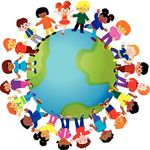 [Speaker Notes: IDEA IS SO POPULAR THAT IT IS SEEN AS A CRITICAL COMPONENT FOR CHANGING SCHOOL 

CULTURES.  NOW HAVE A RESEARCH LITERATURE THAT SPEAKS TO THE SUCCESSES AND

DIFFICULTIES OF FORMING SUCH COMMUNITIES.  THE PRESSURES OF GLOBALIZATION

AS WELL AS CHANGING DEMOGRAPHICS, WORK STRUCTURES, TECHNOLOGY AND THE

WAY PEOPLE RELATE TO ONE ANOTHER LAYS THE FOUNDATION FOR A NEW WAY OF

ORGANIZING PEOPLE AND A NEW FRAME FOR HOW WE LOOK AT PROBLEMS OF SCHOOL

 LIFE.

       STUDYING SCHOOLS IN THE STATE OF COLORADO, JWL, FOUND THAT SCHOOLS WHERE

THE NORMS OF COLLEGIALITY AND EXPERIMENTATION HELPED PROMOTE HIGHER LEVELS OF

STUDENT ACHIEVEMENT THAN IN SCHOOLS WHERE TEACHERS WORK IN GREATER ISOLATION.

THIS LANDMARK STUDY LAID THE GROUNDWORK FOR OTHER RESEARCHERS LOOKING FOR WHAT

MAKES A DIFFERENCE IN THE CULTURE OF SCHOOLS – AND THE IDEA OF COLLEGIALITY GRADUALLY

SHIFTED TO COMMUNITY…..

	IN A LONG TERM STUDY OF 22 SCHOOLS, FROM DIFFERENT STATES AND SCHOOL CONTEXTS

MCLAUGHLIN & TALBERT FIRST DESCRIBED DIFFERENT KINDS OF COMMUNITIES AND WHAT THEY 

VALUED; PAID ATTENTION TO AND THE DEGREE TO WHICH THEY WERE OPEN TO INNOVATION

AND CHANGE.  THEY LOOKED AT SEVEN (7) DISTRICTS FROM TWO DIFFERENT STATES EACH

WITH VERY DIFFERENT POLICY CONTEXTS.  MICHIGAN – HIGHLY DECENTRALIZED, CALIFORNIA

HIGHLY CENTRALIZED.  THE WAY THE PRINCIPAL WORKED; THE WAY RESOURCES WERE ALLOCATED;

AND SUPPORT PROVIDED MADE A DIFFERENCE.  (SECONDARY SCHOOLS)

THREE TYPES OF COMMUNITIES WERE IDENTIFIED:

WEAK, STRONG/TRADITIONAL, AND STRONG/INNOVATIVE.  THIS TOO WAS A LANDMARK STUDY AS THESE

RESEARCHERS WERE BEGINNING TO DIFFERENTIATE THE FACTORS THAT SEEM TO MAKE A DIFFERENCE

TO TEACHERS.  STILL VERY LITTLE UNDERSTANDING OF HOW, UNDER WHAT CONDITIONS COMMUNITIES

DEVELOP, TAKE SHAPE AND GROW…..

                   DEVELOPMENT OF A LEARNING COMMUNITY

GROSSMAN, ET. AL. INVOLVED 22 TEACHERS FROM TWO DIFFERENT DEPARTMENTS SOCIAL STUDIES AND

ENGLISH – CREATING A HUMANTIES GROUP – BY FORMING A BOOK CLUB.  BY READING THE SAME BOOKS,

THE RESEARCHERSHOPED THAT THE TEACHERS WOULD TALK ABOUT HOW THEY WOULD USE THE BOOKS,

AND THE TEACHERS TOGETHER WOULD LEARN FROM ONE ANOTHER.  THE HOPE WAS THAT THEY WOULD 

BOTH LEARN DIFFERENT STRATEGIES.    SOME OF THE PARTICIPANTS WERE VOLUNTEERS, WHILE OTHERS

WERE PRESSED INTO GOING TO THE MEETINGS.  STILL OTHERS WERE MOTIVATED BY A GENEROUS STIPEND.

WHILE THE RESEARCHERS IDEA WAS TO TALK ABOUT COMMON TEXTS, WHAT THEY OBSERVED WAS FAR

MORE COMPLICATED.]
The Formation of Teacher ProfessionalCommunity
Beginning             Evolving               Mature       

Formation of Group Identity and Norms of  Interaction
Navigating the Fault Lines
Negotiating the Essential Tension
 Communal Responsibility for Individual Growth



                                                                      Grossman, et. al, 2001.
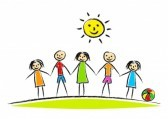 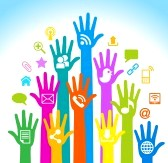 [Speaker Notes: GROSSMAN AND HER COLLEAGUES DEVELOPED FOUR DIFFERENT PHASES OF 

COMMUNITY DEVELOPMENT:    IN THREE TIME PERIODS: 

WHAT WE LEARN IS THAT DEV. PC’S IS AKIN TO BUILDING A DIFFERENT KIND OF CULTURE

WHICH NOT ONLY TAKES TIME, BUT REVOLVES AROUND A VIEW OF CONFLICT THAT CAN

BE MADE PRODUCTIVE AND GROWTH ENHANCING.  OVER TIME CONFLICTS ABOUT 

HOW TO TEACH DIFFERENT SUBJECT MATTER, MALE/FEMALE/RACIAL DIFFERENCES,

PERSONALITY CLASHES – TEACHERS WORK THROUGH THESE DIFFERENCES AND

EVENTUALLY BUILD A COMMUNITY.  THIS STUDY HAS BECOME A CLASSIC –

BREAKING OUT OF ISOLATION IS VERY DIFFICULT – EVEN AS IT PRESENTS AN 

OPPORTUNITY FOR GROWTH AND COLLEAGUESHIP.]
The Algebra Group: A Small Learning Community
Several researchers look at the kind of talk in a math study group
Nine teachers met weekly in an urban high school.
Teachers learned to unpack their conversation
They learned to engage in honest and disclosing talk.
Talk became the vehicle for getting at the problems of practice.
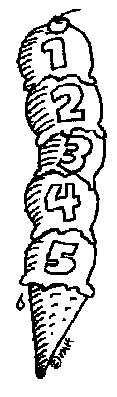 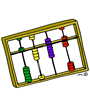 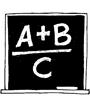 Little & Horn (2007)
[Speaker Notes: BOTH LARGE SCALE REFORM EFFORTS AND SMALL SCALE DEVELOPMENT ARE 

BEGINNING TO TEACH US THE AUTHENTIC PRACTICES OF WHAT TEACHERS DO,

HOW THEY LEARN TO COMMUNICATE WITH EACH OTHER, AND THE IMPACT THESE

COMMUNITIES HAVE ON BOTH THE ADULTS WHO DEVELOP THEM AND THE STUDENTS

WHO ARE THE RECIPIENTS OF THIS NEW STRUCTURE FOR LEARNING.  LITTLE AND 

HORN HAVE INVESTIGATED THE ACTUAL NATURE OF THE KIND OF TALK THAT

ENSUED IN A GROUP FOCUSSING ON ALGEBRA.  TEACHERS “CHECKED IN” EVERY WEEK

TO DISCUSS PROBLEMS OF PRACTICE.  COMMITMENTS OF TIME AND THE CONDITIONS

THAT SUPPORT COLLEAGUESHIP AND TRUST ARE CRITICAL.  TALK, IN THIS CASE, 

BECAME GENERATIVE OF LEARNING AS IT INVITED SERIOUS DISCLOSURE OF

THE PROBLEMS AS WELL AS THE PRACTICES THAT SUPPORT LEARNING.]
Networks as Learning Communities
Organizes for particular purposes
Builds collaboration, consensus &commitment
Activities and relationships  are built
Leadership expands to cross cultural brokering



                                       
                                                                  Lieberman & Grolnick (1996)
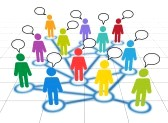 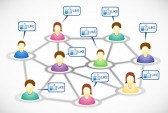 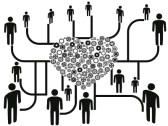 [Speaker Notes: OVER 15 YEARS AGO, SEVERAL OF US STUDIED 16 DIFFERENT NETWORKS IN THE US.

WHAT WE FOUND WAS THAT NETWORKS HAD AGENDAS THAT WERE OFTEN

CHALLENGING RATHER THAN PRESCRIPTIVE;  LEARNING THAT WAS MORE INDIRECT

THAN DIRECT;  FORMATS MORE COLLABORATIVE THAN INDIVIDUALISTIC;  WORK THAT

WAS MORE INTEGRATED THAN FRAGMENTED;  LEADERSHIP MORE FACILITATIVE

THAN DIRECTIVE;  THINKING THAT ENCOURAGED MULTIPERSPECTIVES;  VALUES

THAT WERE BOTH CONTEXT SPECIFIC AND GENERALIZED; STRUCTURES THAT

WERE MORE COMMUNITY-LIKE THAN ORGANIZATIONAL-LIKE.  IN SOME WAYS,

THESE NETWORKS ENGAGED SCHOOL PEOPLE IN DIRECTING THEIR OWN LEARNING

AND ALLOWIN THEM TO SIDE STEP THE LIMITATIONS OF THEIR INSTITUTIONAL ROLES.

IN SHORT, THESE NETWORK LIKE ORGANIZATIONS WERE THE PRECURSORS OF WHAT

WE NOW CALL PROFESSIONAL LEARNING COMMUNITIES.]
Bureaucratic vs. Professional Systems of Control
Bureaucratic systems operate with rules, regulations, monitoring, check up, routine.
Professional strategies operate with collaboration, mutual trust, participation,flexibility, shared leadeership.
Leaders must manage the pressures and mobilize support for professional strategies.


                                                                      (Talbert, 2010)
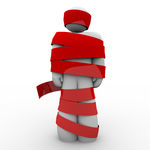 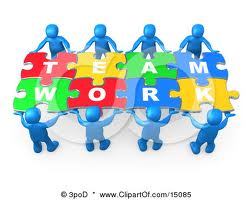 [Speaker Notes: Joan Talbert, in studying professional learning communities in the U.S. posits an important

Insight.  Most schools are run bureaucratically:  They care about rules, regs, accountability, testing, 

Monitoring while developing PLC’s are built on:  collaboration, mutual trust, openness, innovation,

Building partiicipation and making teaching public.  She posits that  in building communities in

School, teachers and principals must realize that there will be pressures which are bound to

Arise and mobilize the support necessary for long term professional strategies.]
Capacities Need to be developed:This takes effort
Honest talk
Knowledge work
Connecting profession/student learning
Going public with teaching
Redefining the teacher role
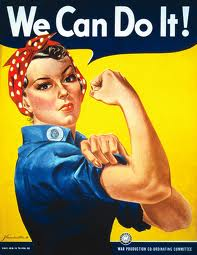 [Speaker Notes: The social work of building communities demands:

•  Ongoing social negotiation

•  Key individuals must have regular interaction

•  Over time, brokering gets shared.

•  Must believe in the right to expression without fear of censure.]
Capacity for Honest Talk
From:
Consensus, avoidance of
Conflict and contrived
community,

							To:
							challenging each other and
							pressing hard for clarification.
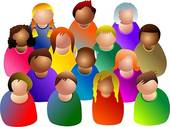 Capacity to do Knowledge Work
Teachers move from being
consumers of knowledge to
generating and manipulating
knowledge,


Reflection-in-action and reflection-on-action
Leads to shared mental maps, collaborative
knowledge building, and new learning.
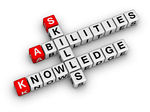 Capacity to Go Public with Teaching
From going it alone				To going public
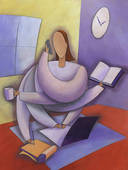 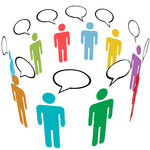 Sharing…questioning…observing…demonstrating
Coaching…producing…teaching…leading
Capacity to Redefine the Teacher Role
Teacher Scholars                 Teacher Leaders
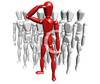 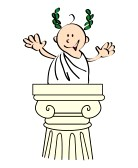 IT’S WORTH IT!
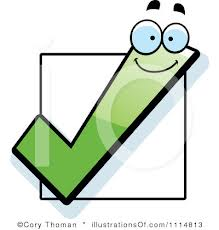 Professional Learning Communities

Wed content and community

Respond to teacher intellectual and social needs

Hold the promise of transforming teaching and learning for both teachers and their students.
                               
 Teachers in Professional  Communities (Lieberman & Miller, 2008)